Всероссийский турнир способностей «Росток» для детей старшего дошкольного возраста 2018г.
«РостОК-SuperУм» - первый этап турнира способностей «РостОК».
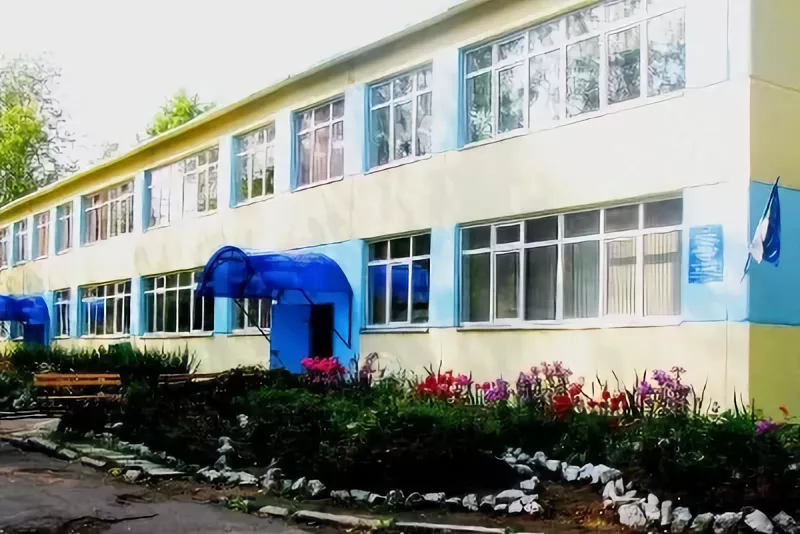 МАОУ «Прогимназия №81»  г. Сыктывкара Республики Коми
Воспитанники старшей и подготовительной группы, а также воспитатели (Потапова Н.Г, Дроздова Е.А, Маковчук Л.А, Новоселова Е.А, Цыкало М.И, Урюпина А.В) приняли участие во Всероссийском турнире способностей «РостОК» для детей старшего дошкольного возраста. Судейская коллегия в составе воспитателей: Урюпина А.В., Мамонтова Л.Н., Глебова Р.И., Нечаева О.В., Каримова А.В., Садовничая Е.В., Чебыкина И.В., Аухатшина О.Н.  подвела итоги турнира.
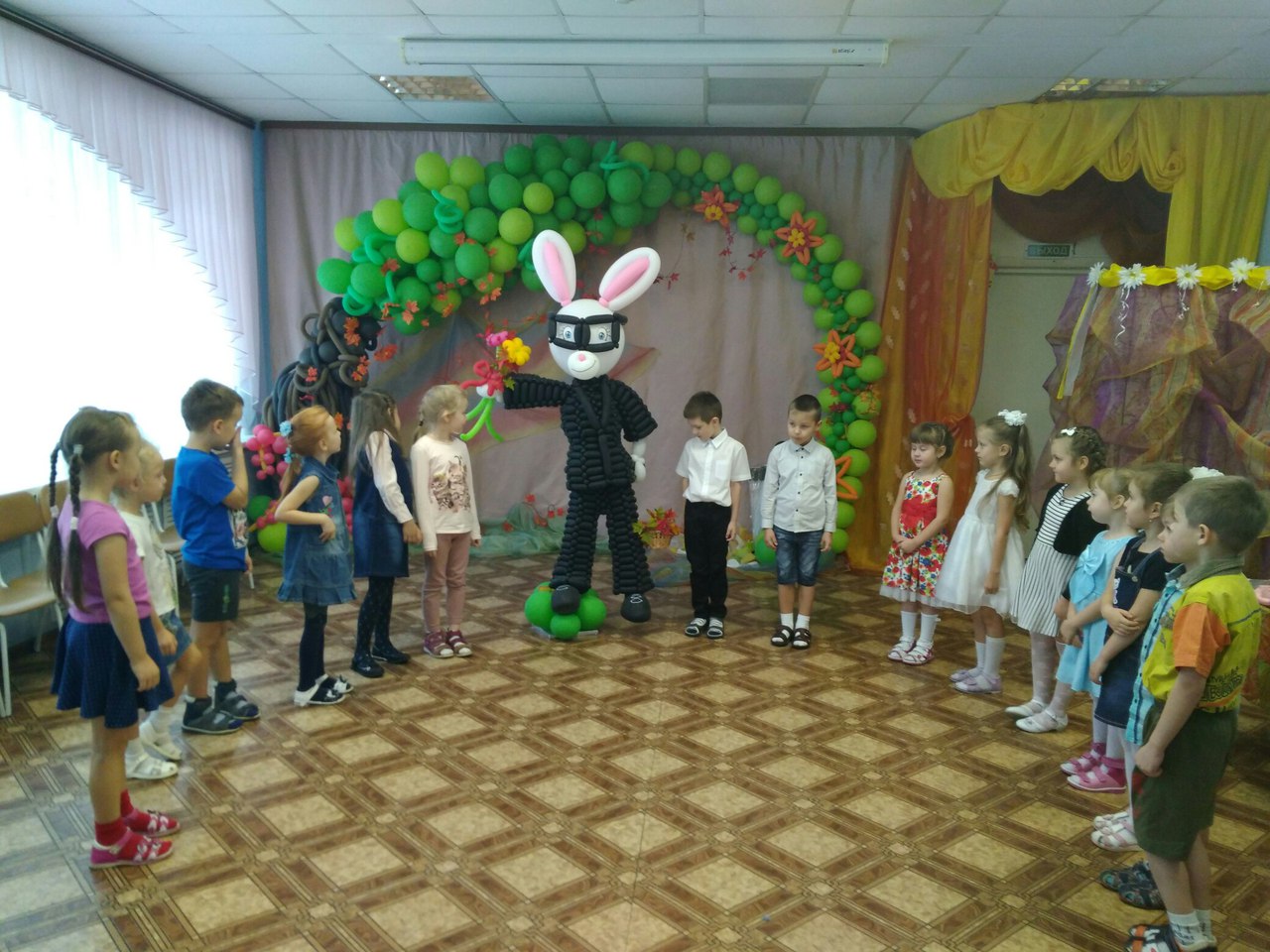 Открытие турнира
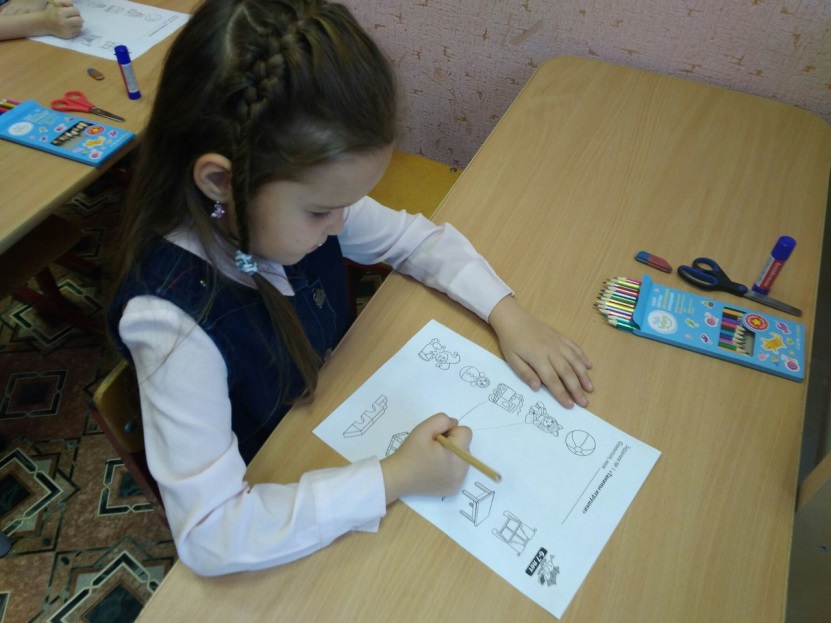 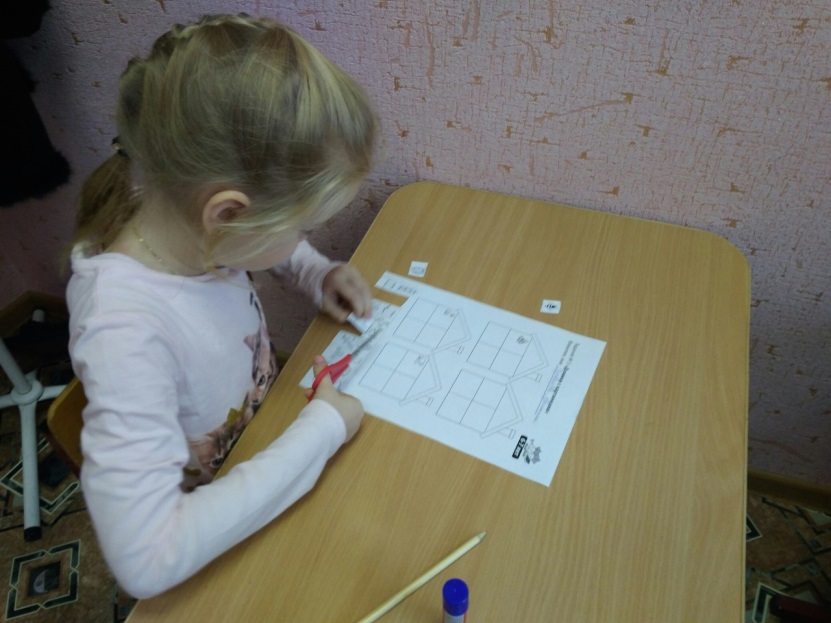 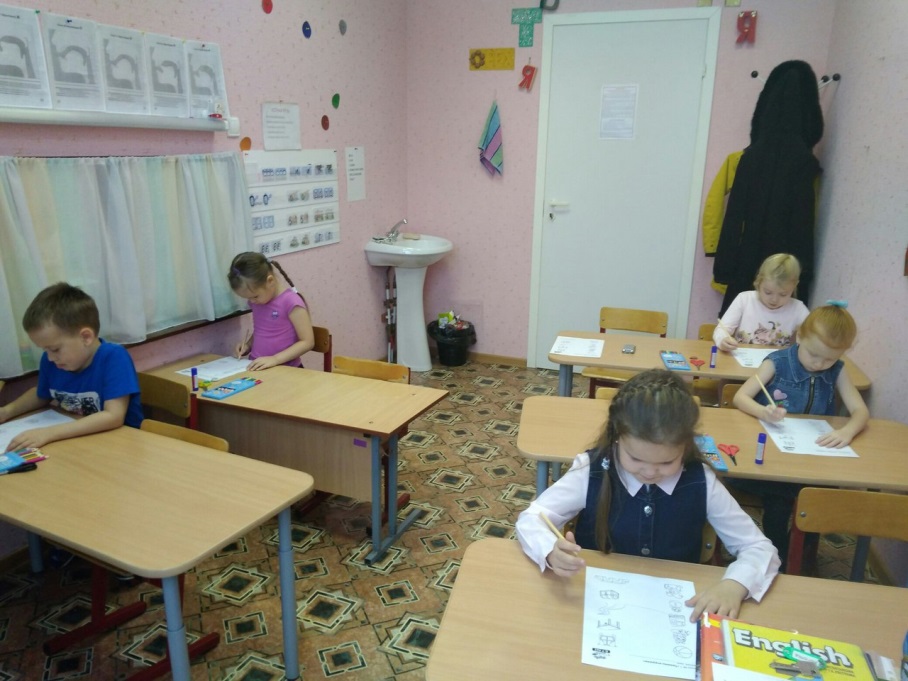 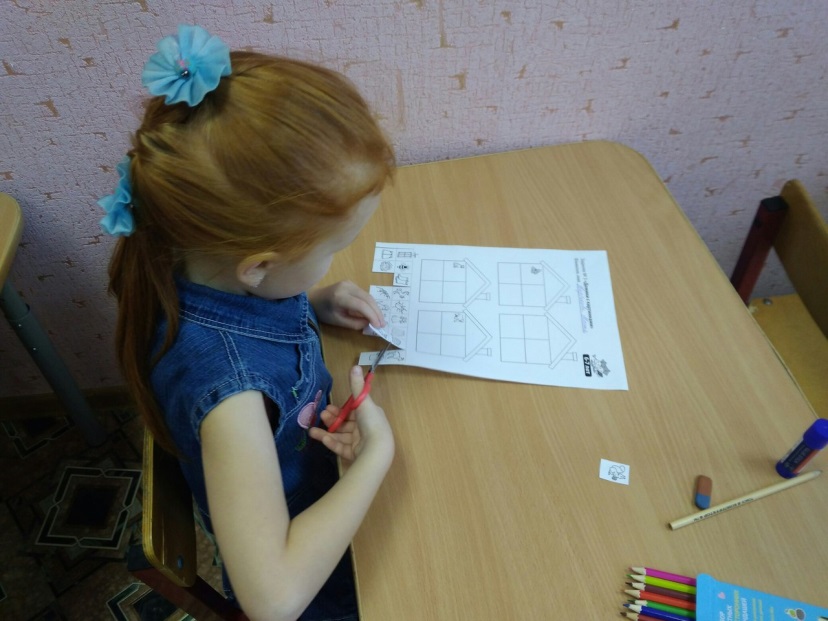 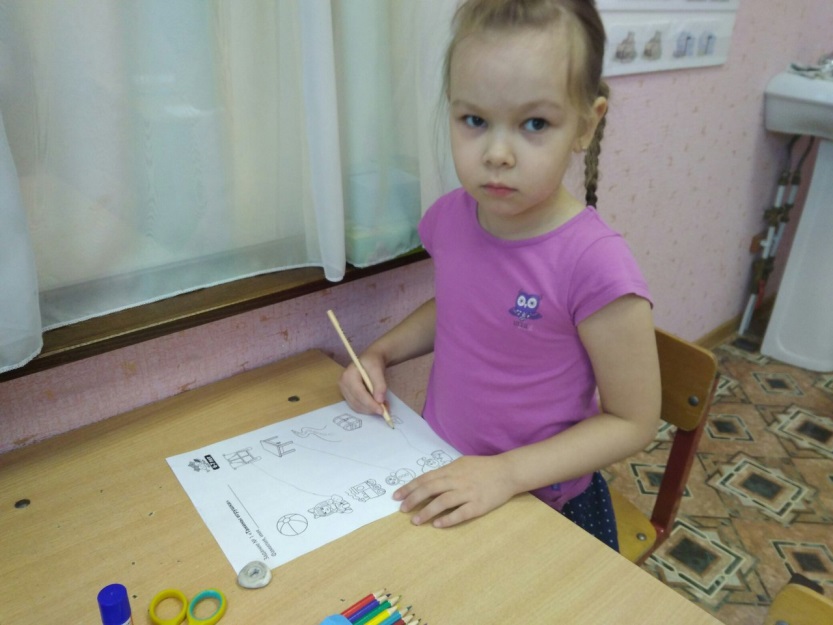 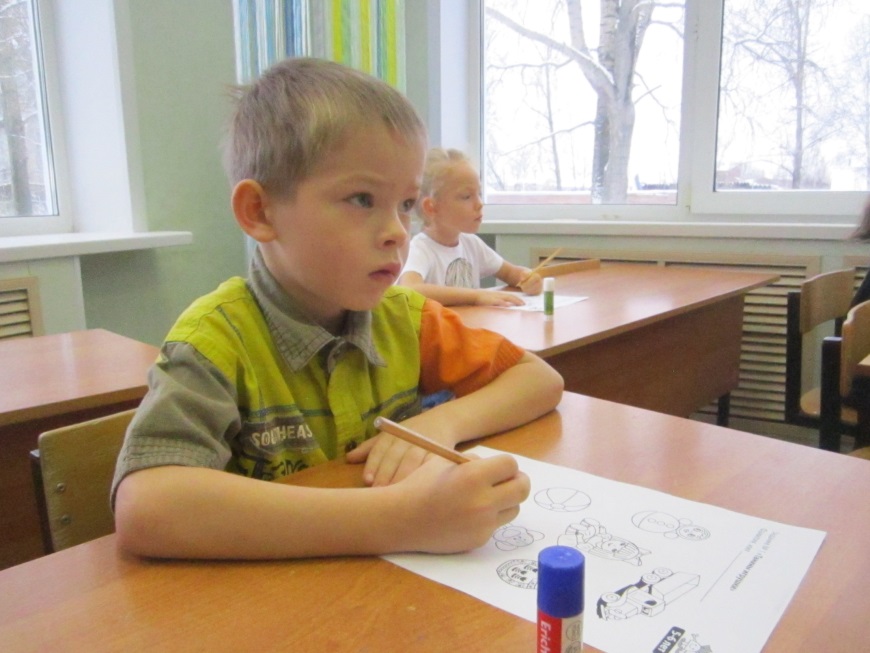 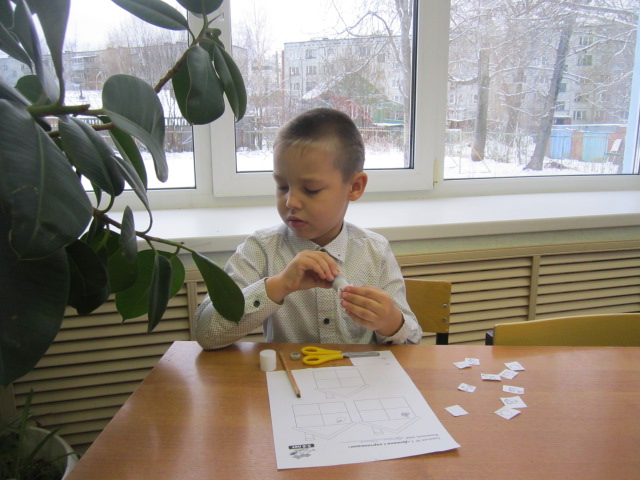 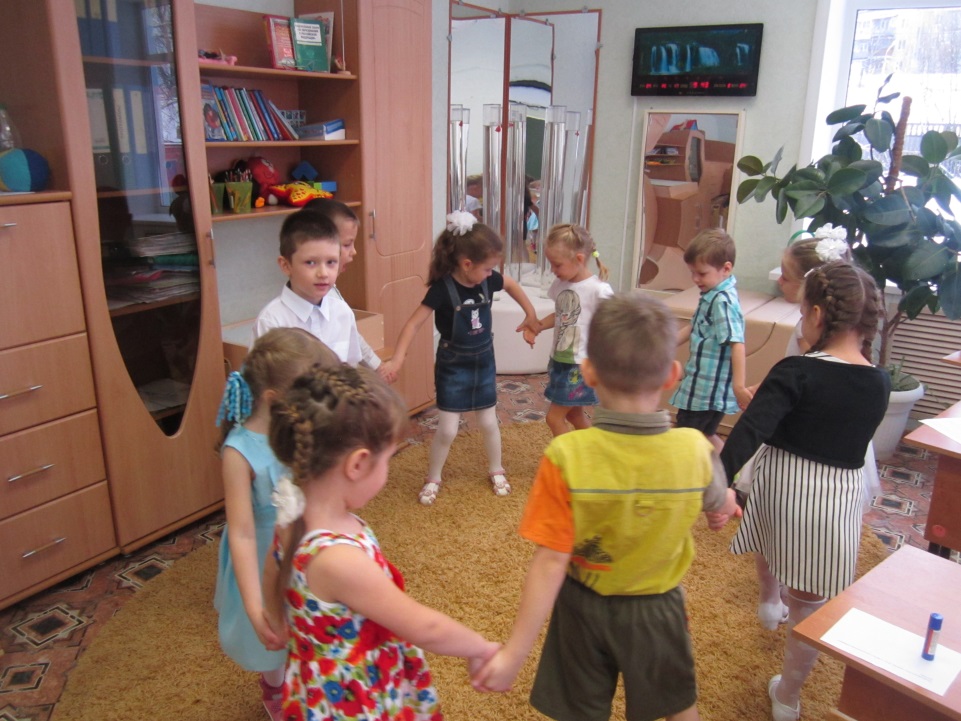 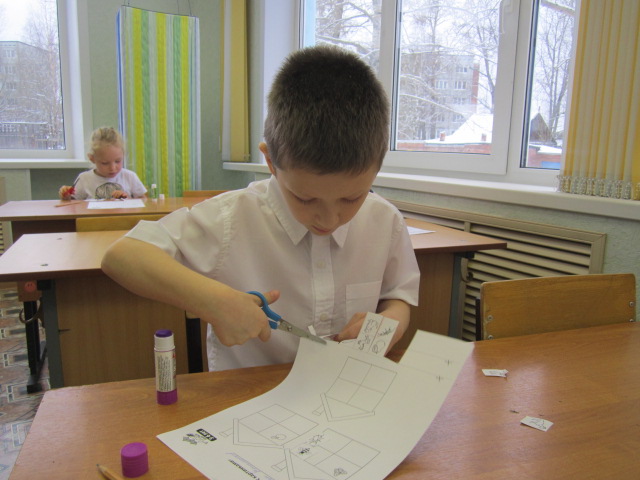 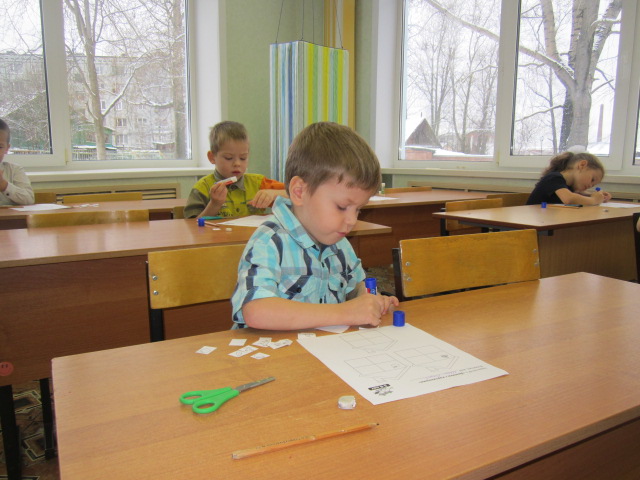 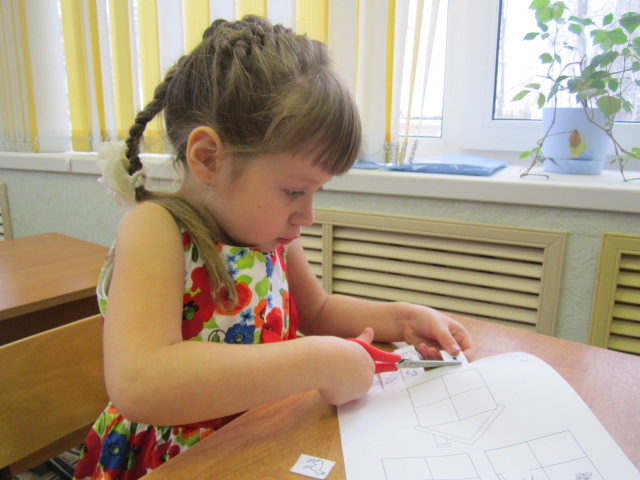 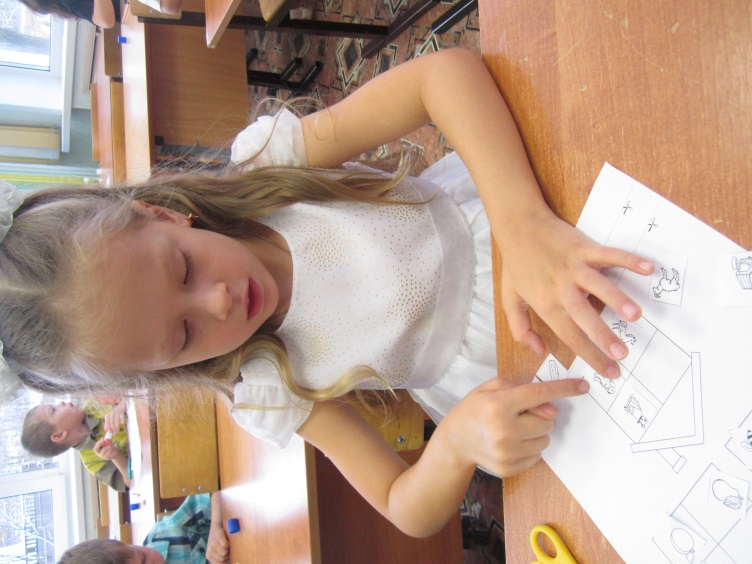 Ждем дипломов победителей первого этапа турнира «РостОК»!!!